MENGENAL KEWIRAUSAHAAN
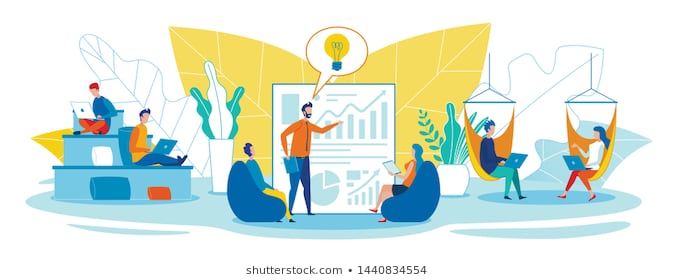 Harry Furqan, ST.
CEO CV.CEMERLANG PENTASINDO
Apa Itu Kewirausahaan ?
Robin 1996
Etimologi :
Kata Wirausaha Yang Diberi Imbuhan Ke- & -An. Wirausaha Dari Kata
“Wira” yang artinya pahlawan/Perwira/Berani & “Usaha” bearti Daya Usaha
Kewirausahaan adalah suatu proses seseorang guna mengejar peluang – peluang memenuhi kebutuhan dan keinginan melalui inovasi, dan keunikan, tidak peduli sumber daya apa yang digunakan saat ini.
Entrepreneurship (Kewirausahaan) menurut Instruksi Presiden Republik Indonesia (INPRES) No. 4 Tahun 1995
tentang Gerakan Nasional Memasyarakatkan dan membudayakan Entrepreneur adalah semangat, sikap, perilaku dan kemampuan seseorang dalam menangani usaha dan atau kegiatan yang mengarah pada upaya mencari menciptakan, menerapkan cara kerja, teknologi dan produk baru dengan meningkatkan efisiensi dalam rangka memberikan pelayanan yang lebih baik dan atau memperoleh keuntungan yang lebih besar.
KEGIATAN KEWIRAUSAHAAN
SUKSES
KREATIF/INOVASI
BERUSAHA
IDE
PELUANG
TUJUAN KEWIRAUSAHAAN
Meningkatkan jumlah para wirausaha yang berkualitas.
Mewujudkan kemampuan dan kemantapan para wirausaha untuk menghasilkan kemajuan dan kesejahteraan masyarakat.
Membudayakan semangat sikap, perilaku, dan kemampuan kewirausahaan di kalangan masyarakat yang mampu, handal, dan unggul.
Menumbuhkembangkan kesadaran dan’orientasi Kewirausahaan yang tangguh dan kuat terhadap masyarakat.
IDE KEWIRAUSAHAAN
Peluang dapat diciptakan melalui ide ide kreatif dan inovatif
Nilai dapat diciptakan dengan cara mengubah tantangan menjadi peluang
Nilai suatu barang dapat diciptakan melalui inovasi
PENGERTIAN WIRAUSAHA
Wirausaha adalah seseorang atau sekelompok orang yang mampu  mengorganisir faktor faktor produksi, yaitu :
Tenaga Kerja
Alam
Keahlian
Modal
Manfaat Wirausaha
Mengurangi Pengangguran
Suri Tauladan di Masyarakat
Generasi Pembangunan
Mendidik Masyarakat Hidup Hemat dan Efisien
SIKAP MENTAL
Pantang Menyerah
Jujur
Semangat
WIRAUSAHA
Percaya Diri
Berani
Kemauan Keras
Bagaimana menumbuhkan mental wirausaha?
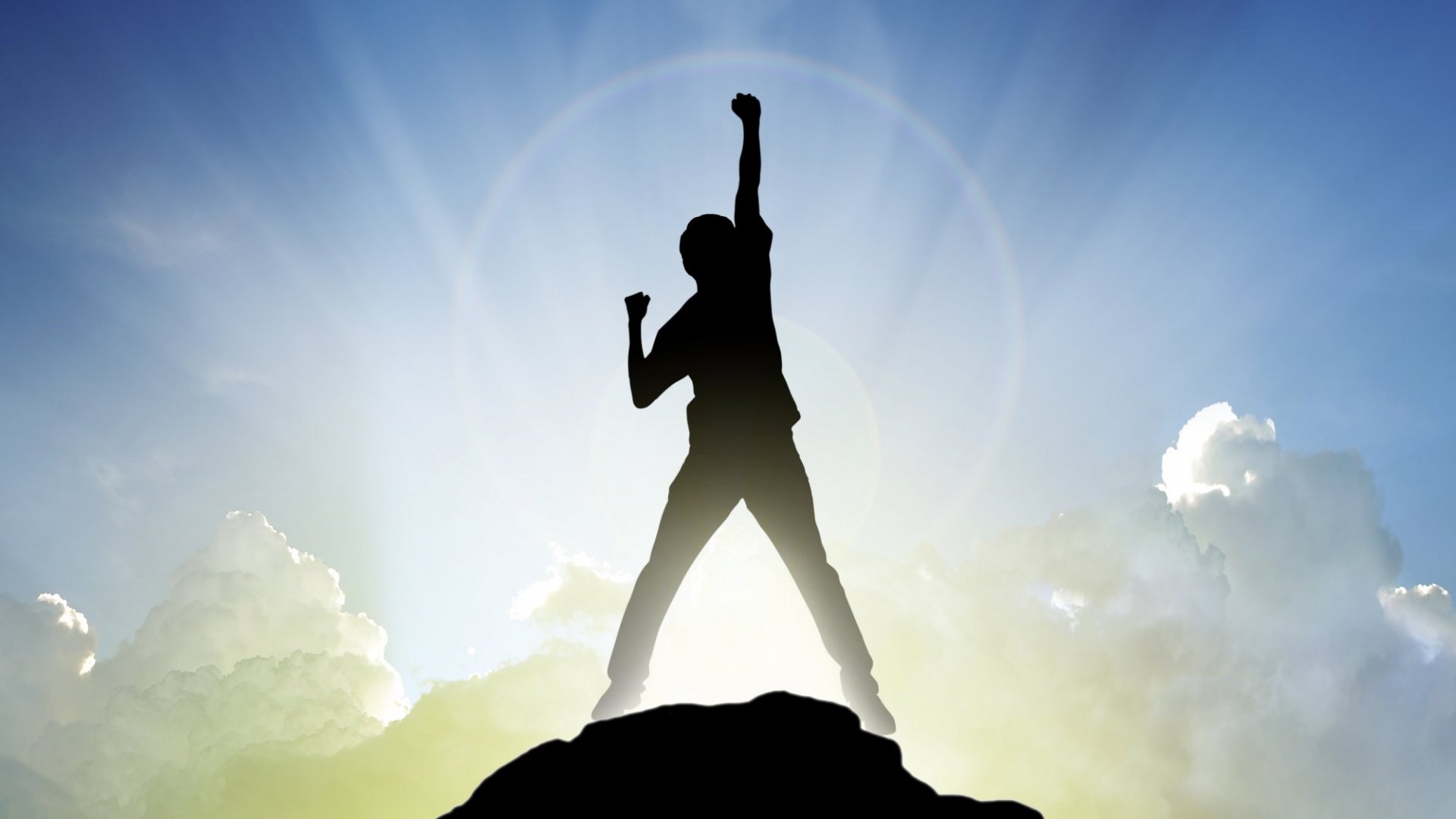 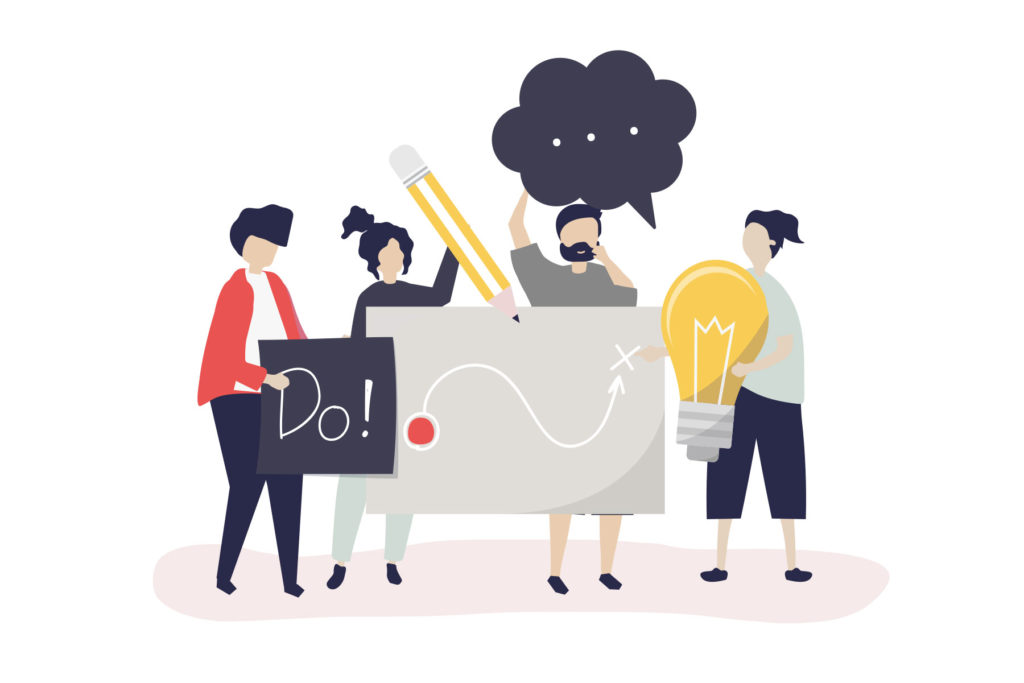 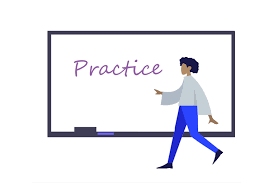 Sukses 
Berkelanjutan
Bertindak
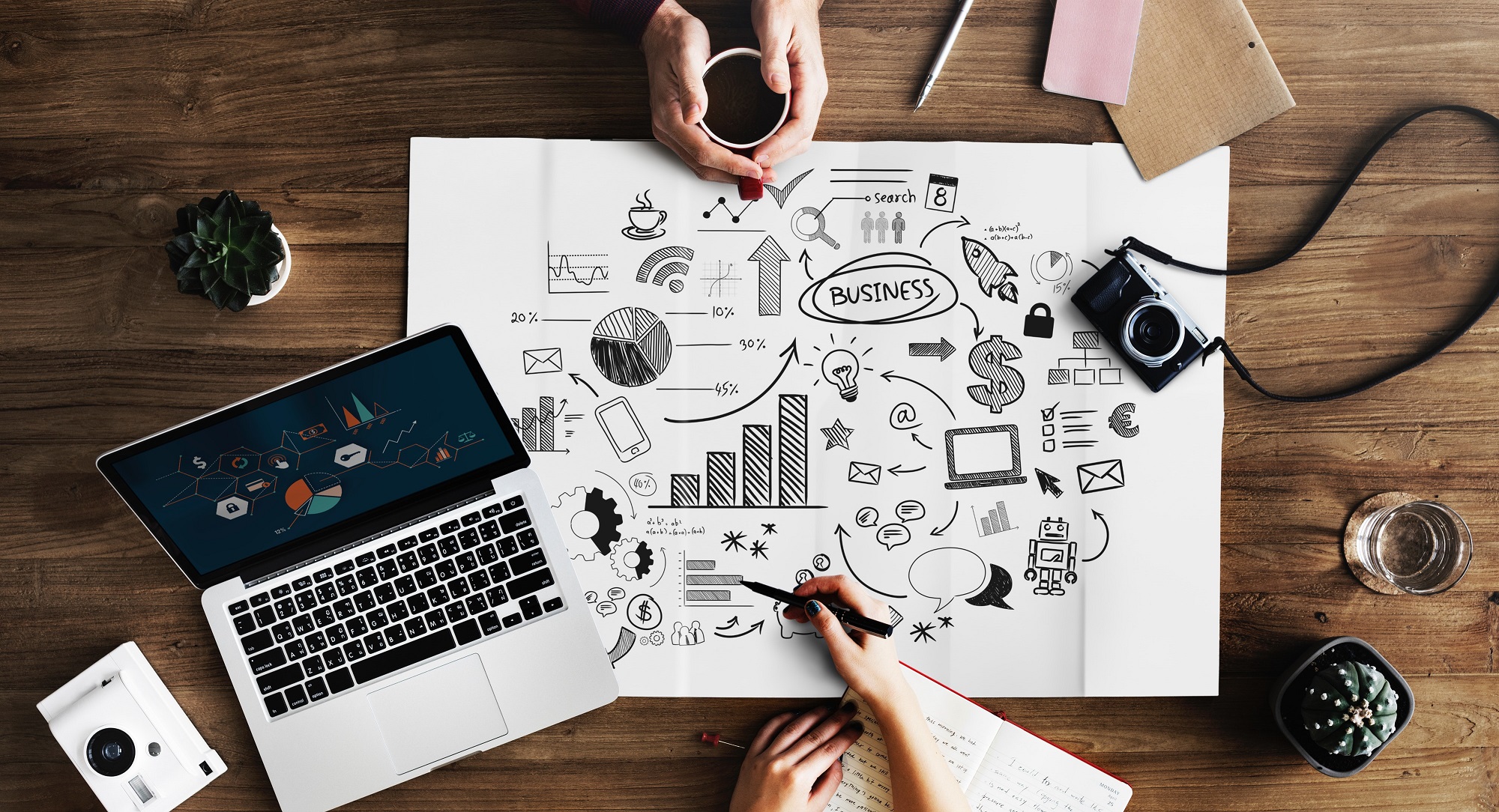 Berlatih
Belajar
Syarat Wirausaha
KREATIF
BERPIKIR POSITIF
TIDAK KONSUMTIF
PINTAR BERGAUL
TANGGUNG JAWAB
SEMANGAT TINGGI
PERILAKU WIRAUSAHA
Orientasi pada tugas dan hasil
Pengambil resiko
Berkepemimpinan
Berorientasi masa depan
Dapat mengkoordinasikan kegiatan usaha
Berinisiatif
KARAKTERISTIK WIRAUSAHAWAN
Pemimpi sukses
Visi ke depan
Melakukan keputusan dengan cepat
Bekerja dengan cepat
Penentuan tekad
Pengabdian terhadap pekerjaan
Mencintai pekerjaan
Bertanggung jawab atas nasib usahanya
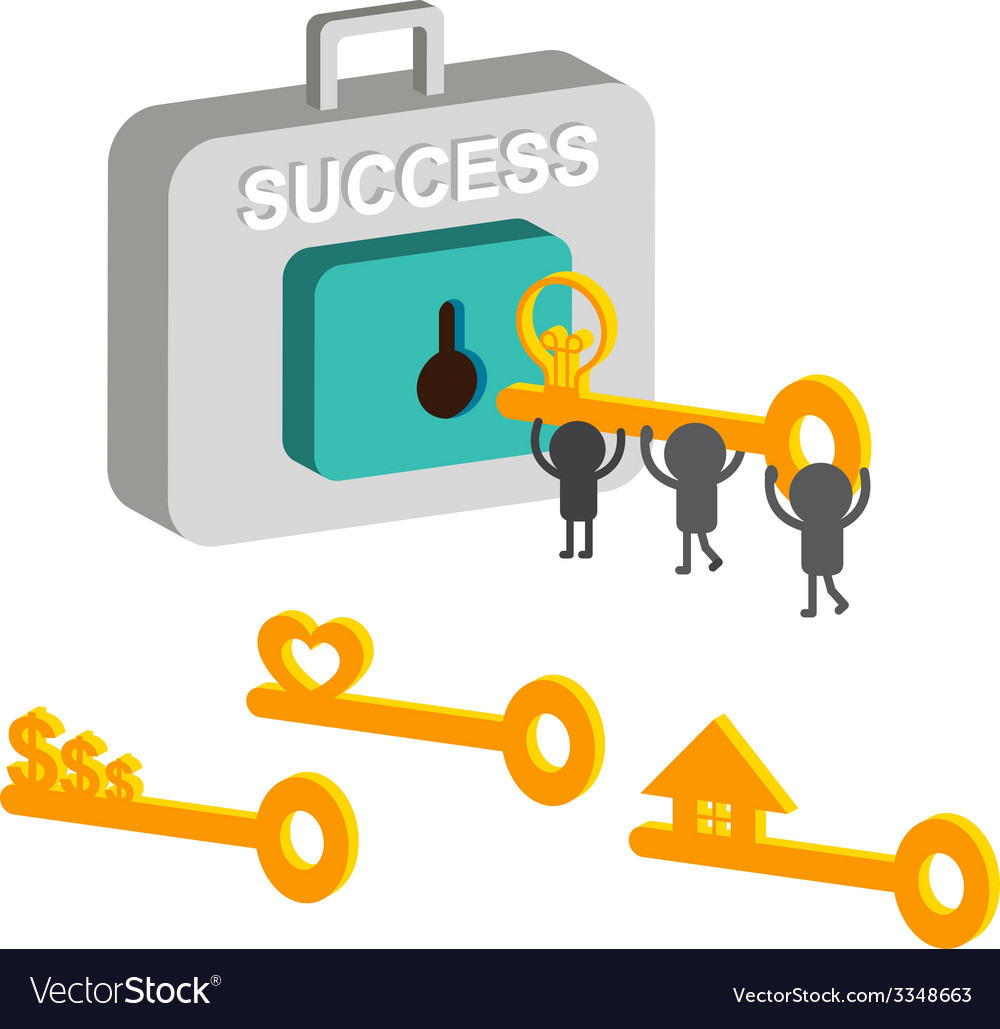 TEKAD & NIAT WIRAUSAHA
*Menimbulkan kepercayaan masyarakat terhadap kemampuan dirinya
*Memperluas kesempatan kerja untuk rakyat banyak
*Memperkecil ketergantungan terhadap orang asing
*Memenuhi kebutuhan masyarakat atas kebutuhan barang dan jasa
Faktor Keberhasilan Berwirausaha
PELUANG
PEMASARAN
ORGANISASI
SDM
PENGELOLAAN
PERENCANAAN
KEUANGAN
ADMINISTRASI
PEMERINTAH
Faktor Kegagalan Berwirausaha
Tidak Kompeten
Kurangnya Pengawasan
Kurang Bersungguh sungguh
Kurang Pengalaman
Lokasi yang Kurang Memadai
Tidak Bertanggung Jawab
Kurang Pengendalian Keuangan
Gagal Dalam Perencanaan
KELEBIHAN YANG DIMILIKI WIRAUSHA
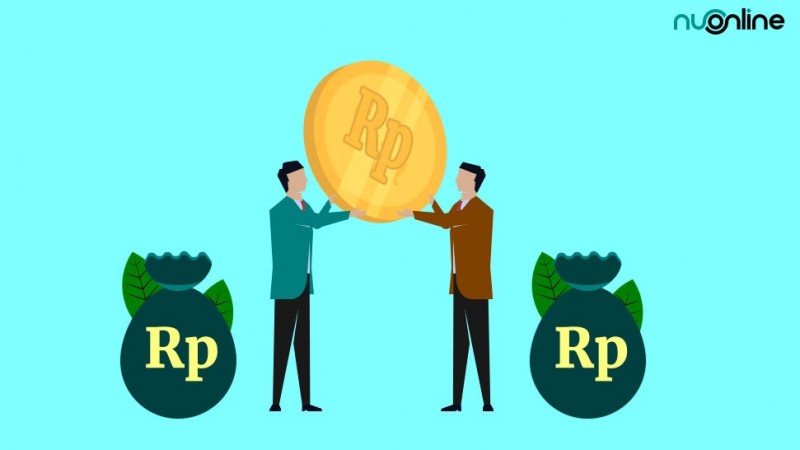 Kesempatan Mewujudkan Cita-Cita
Kesempatan Menciptakan Perubahan
Mendapatkan Pengakuan Masyarakat Atas Usaha Anda
Menuai Keuntungan yang Mengesankan
Dapat Melakukan Apa yang Disukai
KEKURANGAN YANG DIMILIKI WIRAUSHA
Resiko kegagalan Usaha Anda
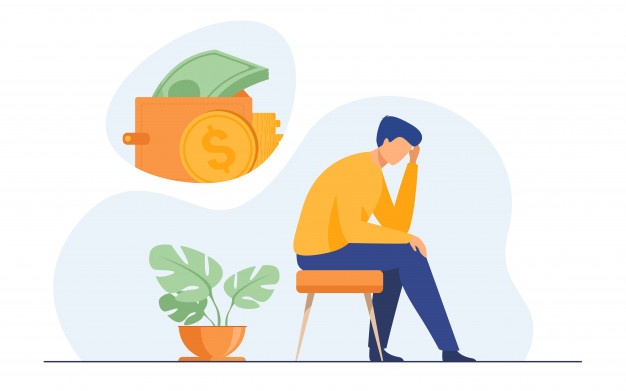 Ketidak Pastian Pendapatan
Jam Kerja Lebih Panjang
Bertanggung Jawab yang Kompleks
Bingung Cara Jadi Wirausahawan ???
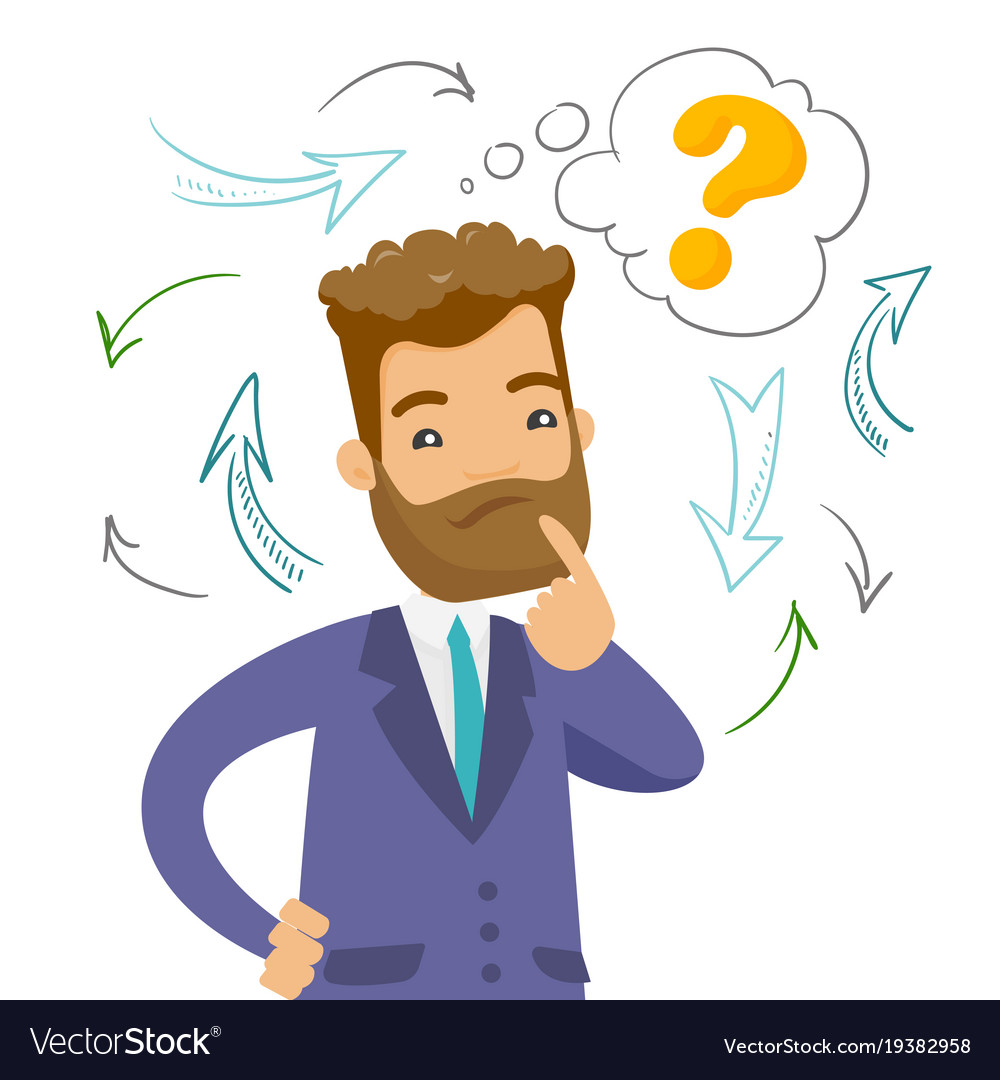 Langkah – Langkah Menjadi Wirausahawan :
BERANI MEMBUKA USAHA
Mengevaluasi Diri
Menggali Kemampuan Diri
Meningkatkan Pemasaran dengan Memperluas Jaringan
Mendengar apa yang diinginkan Pelanggan
Menambah Produk Baru atau Berinovasi
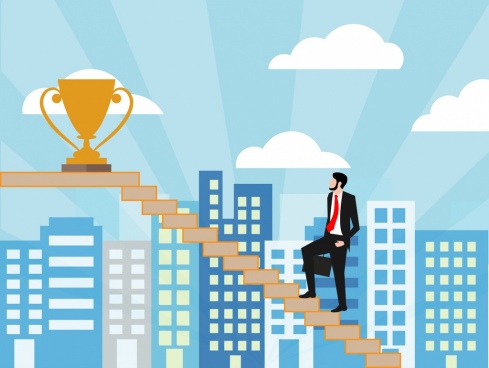 Bekerja Keras dan Cerdas
Mempersiapkan Masa Depan
Contoh Wirausahawan Indonesia
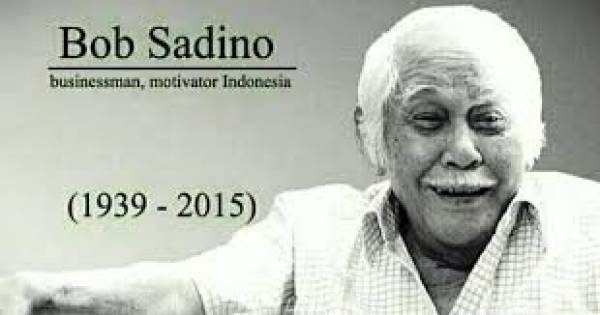 Bambang Mustari Sadino (lahir di Tanjung Karang (sekarang Bandar Lampung), 9 Maret 1933 – meninggal di Jakarta, 19 Januari 2015 pada umur 81 tahun) atau akrab dipanggil Bob Sadino, adalah seorang pengusaha asal Indonesia yang berbisnis di bidang pangan dan peternakan. Ia adalah pemilik dari jaringan usaha Kemfood dan Kemchick. Dalam banyak kesempatan, ia sering terlihat santai dengan mengenakan kemeja lengan pendek dan celana pendek yang menjadi ciri khasnya sehari-hari.
Tips Menjadi Pengusaha Sukses ala Bob Sadino
Realisasikan ide secara maksimal
Harus berani memulai
Jangan terlalu banyak analisis
Jangan ingin serba instan
Bermimpi besar
Jangan terpaku pada Pendidikan
Berpikir positif
Bekerja sama
Tahu tentang kewirausahaan
Fokus
11. Peduli konsumen
12. Utamakan Kualitas
13. Kerjakan dengan tuntas
14. Pandai menempatkan prioritas
15. Kerja Keras dan kerja cerdas
16. Jangan mencampuradukkan uang pribadi dan perusahaan
17. Jangan menyerah
18. Selalu melibatkan Allah dalam setiap aktifitas
19. Berperilaku baik
20. Harus mempunyai kemauan
JADI, APA PILIHANMU ?
WIRAUSAHA
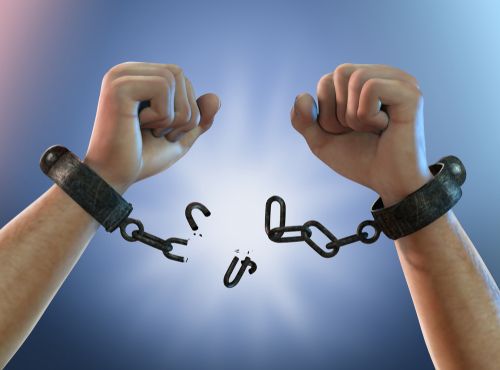 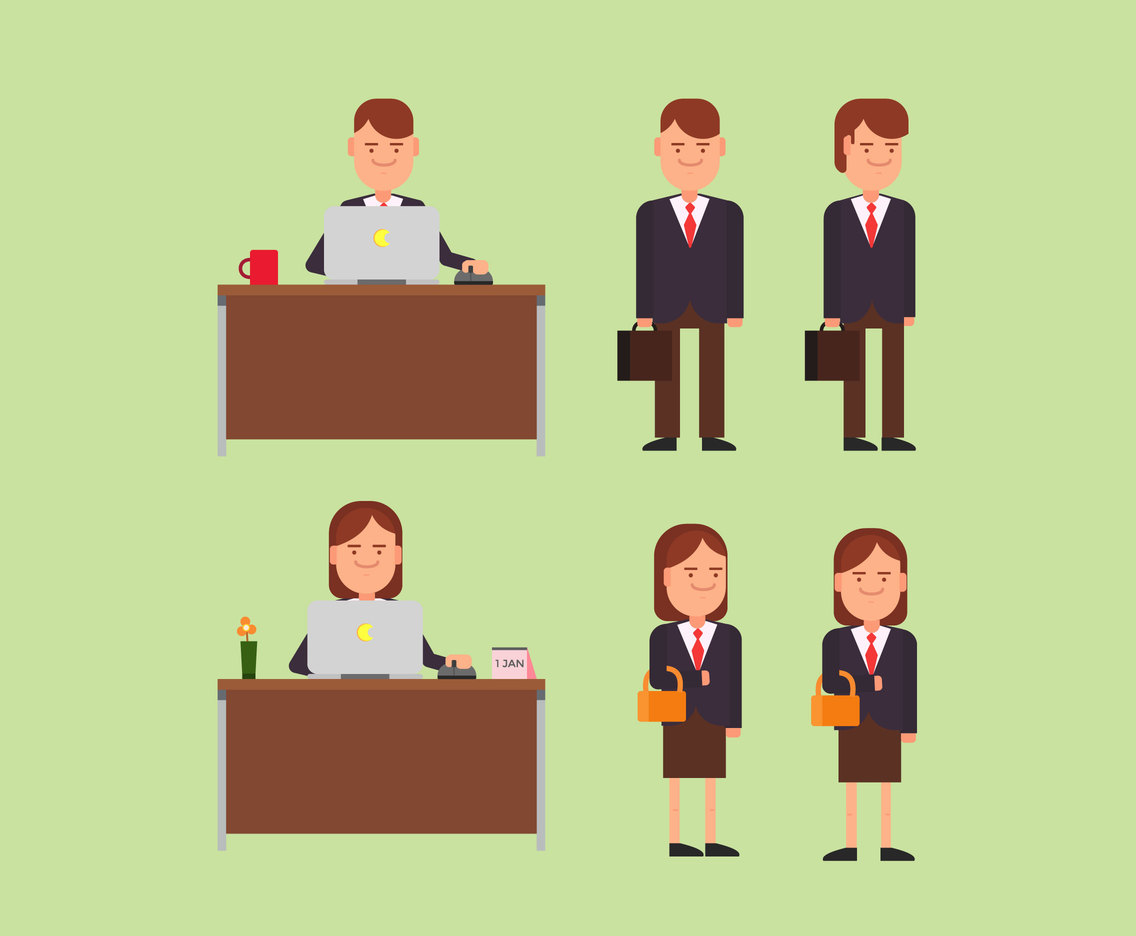 atau
KARYAWAN
PROJECT YANG PERNAH DIKERJAKAN
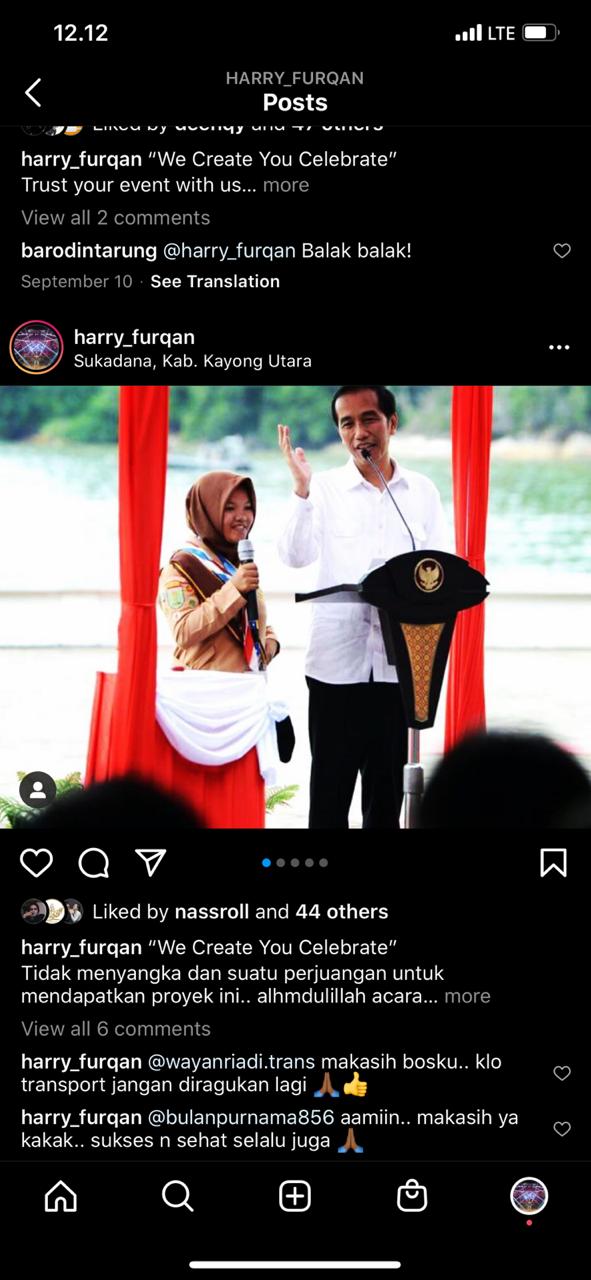 SAIL SELAT KARIMATA
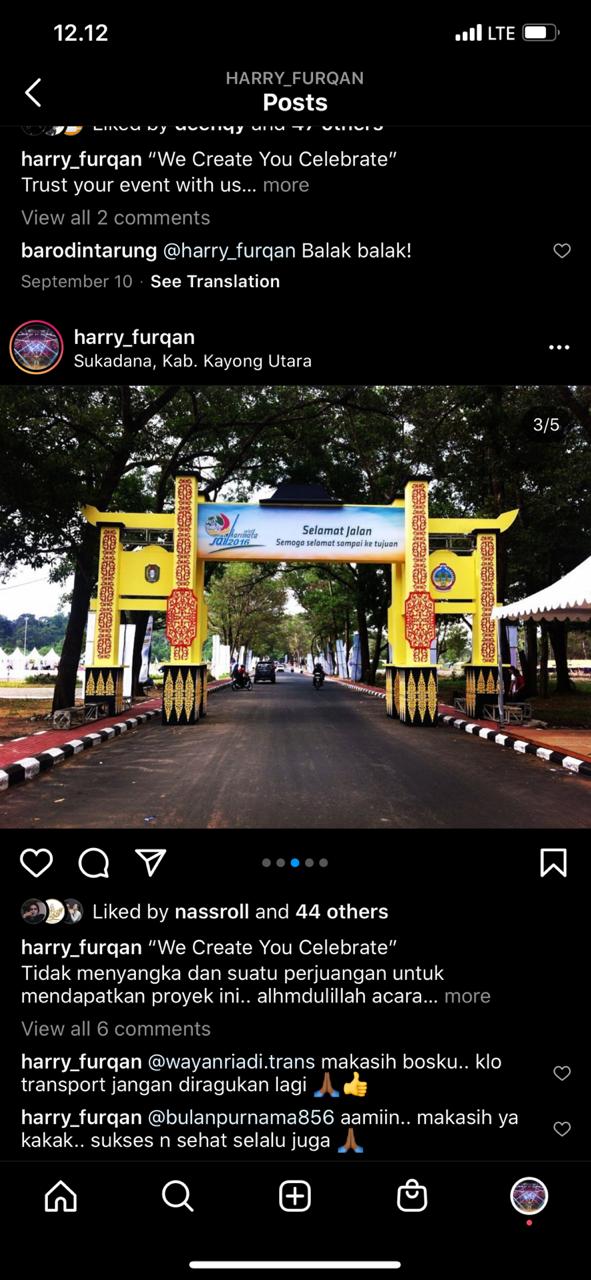 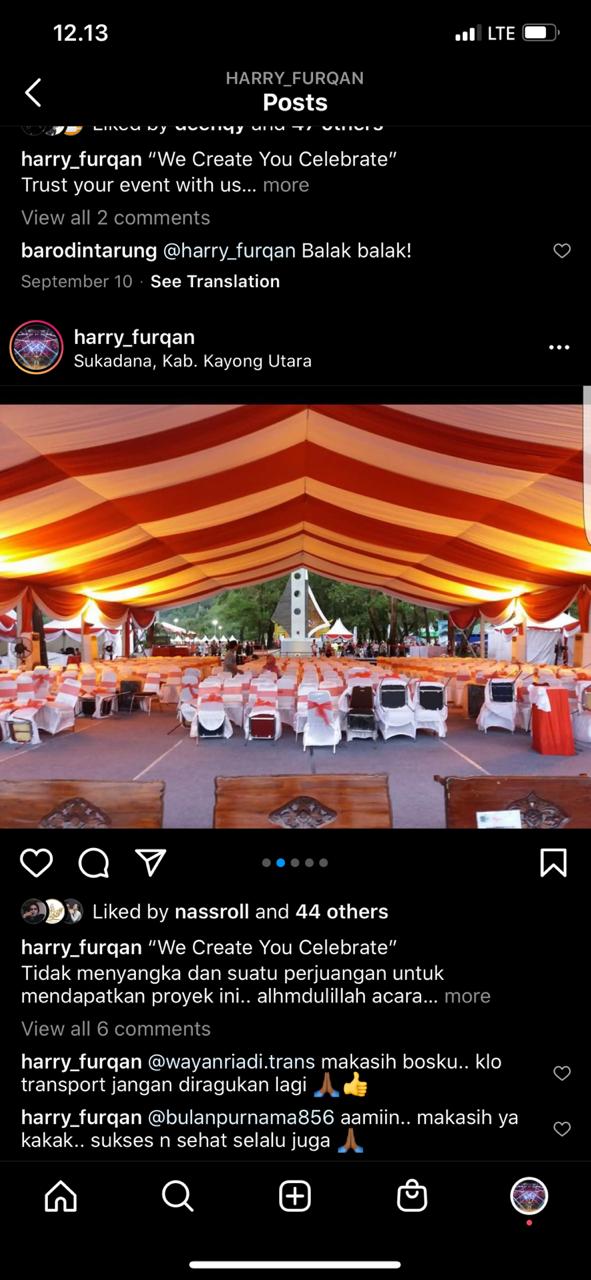 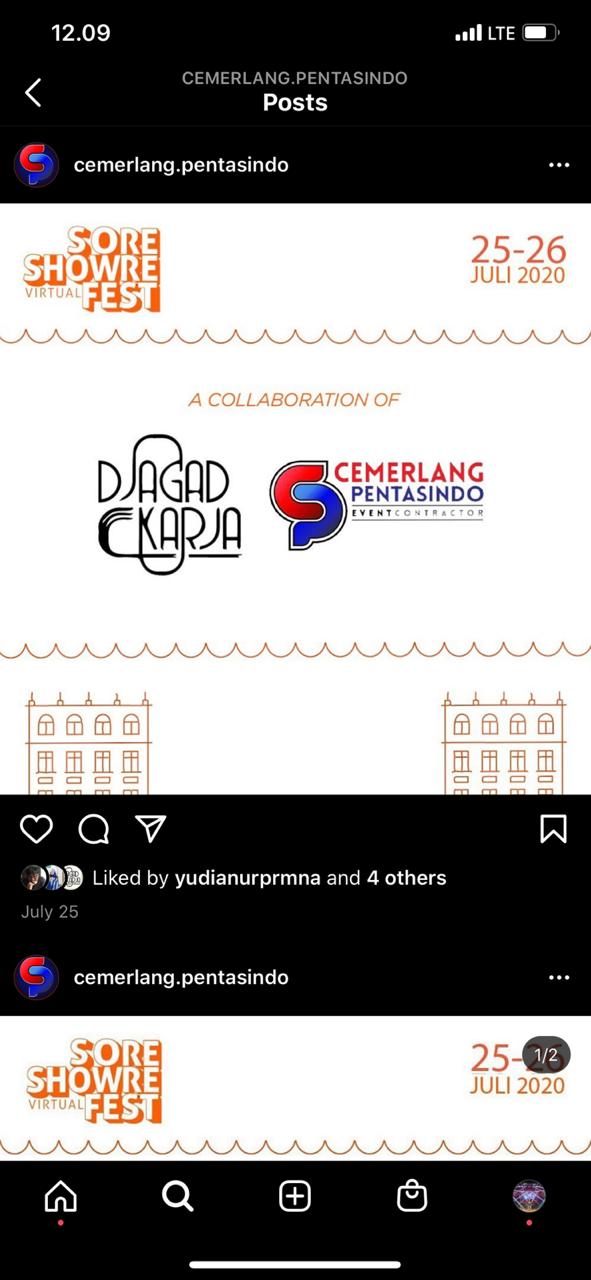 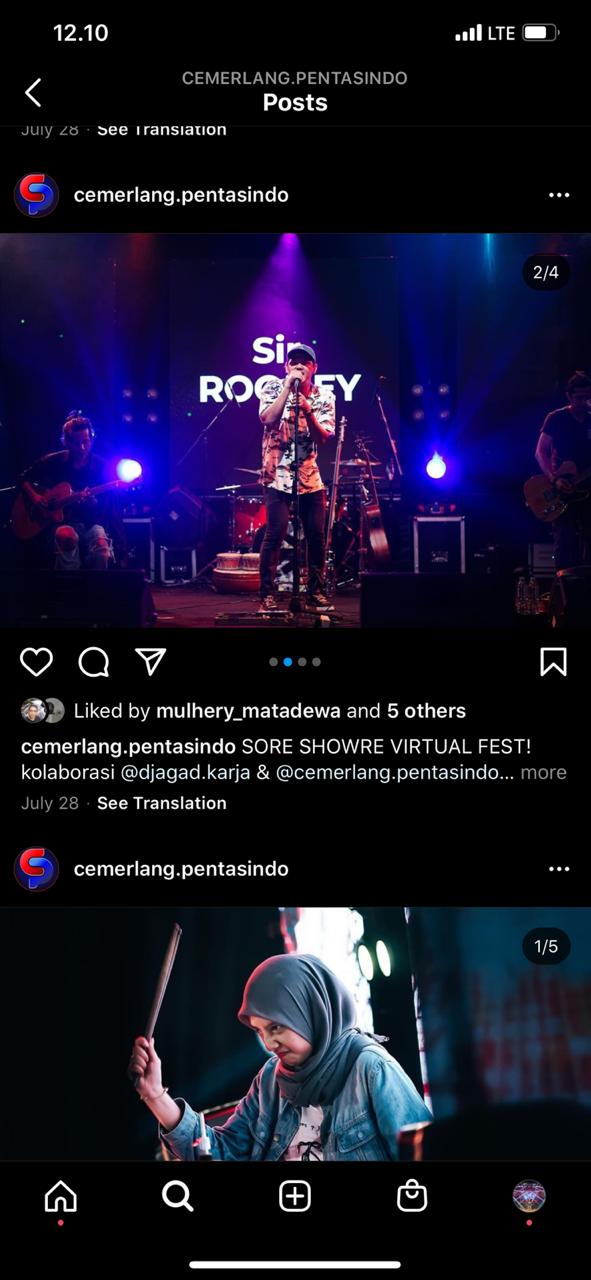 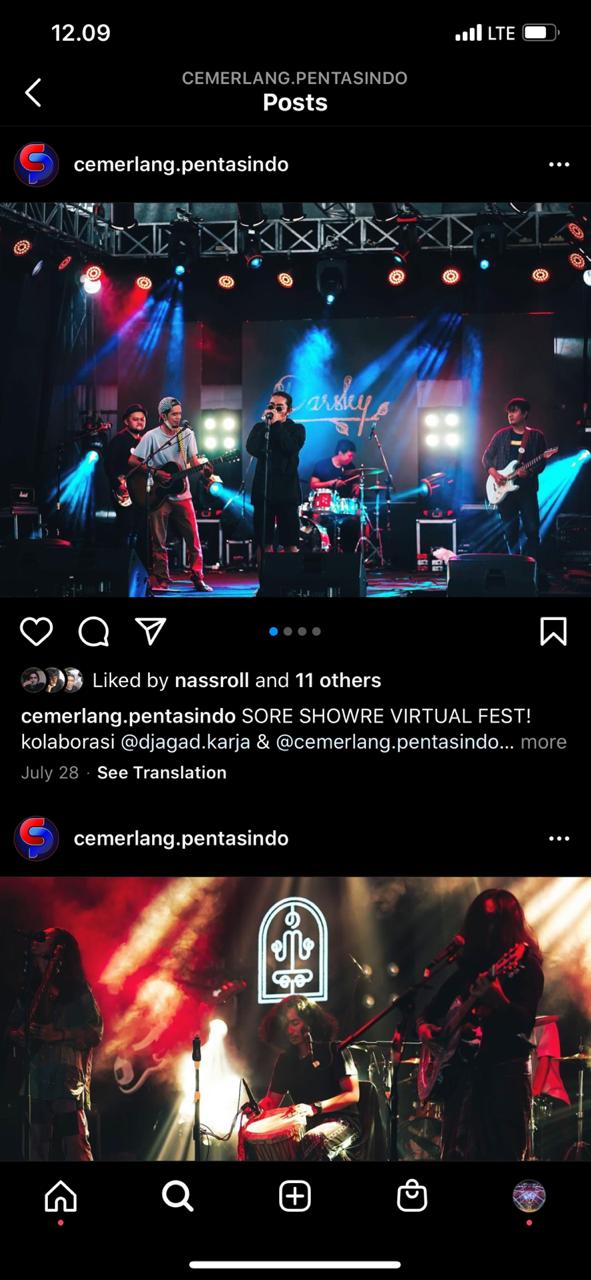 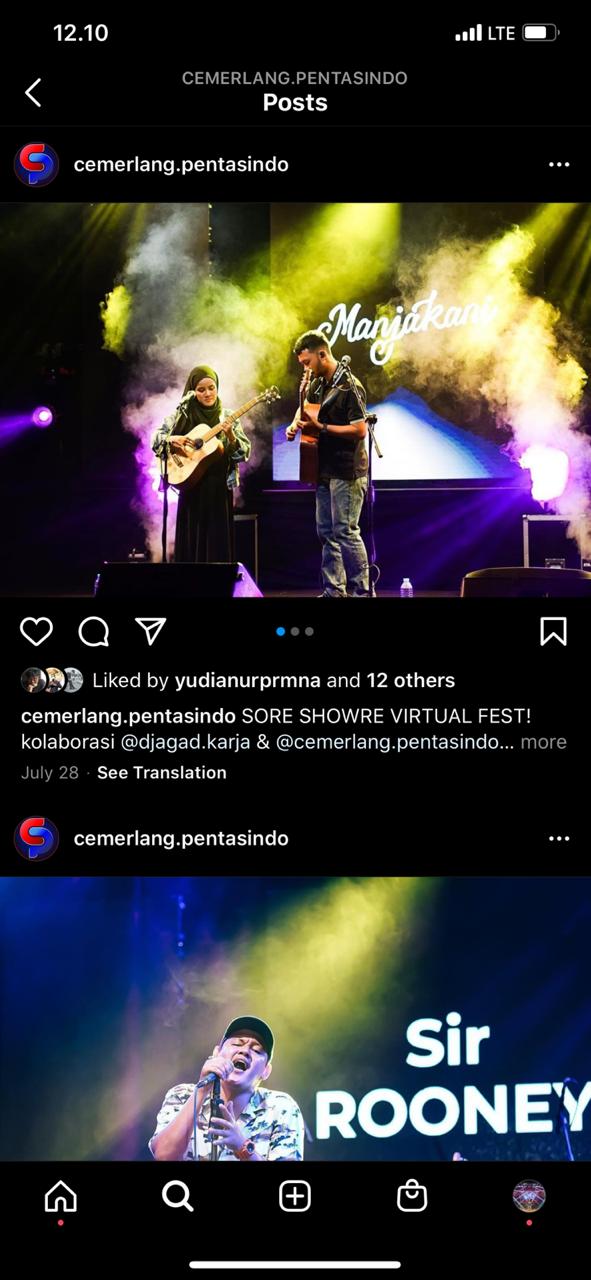 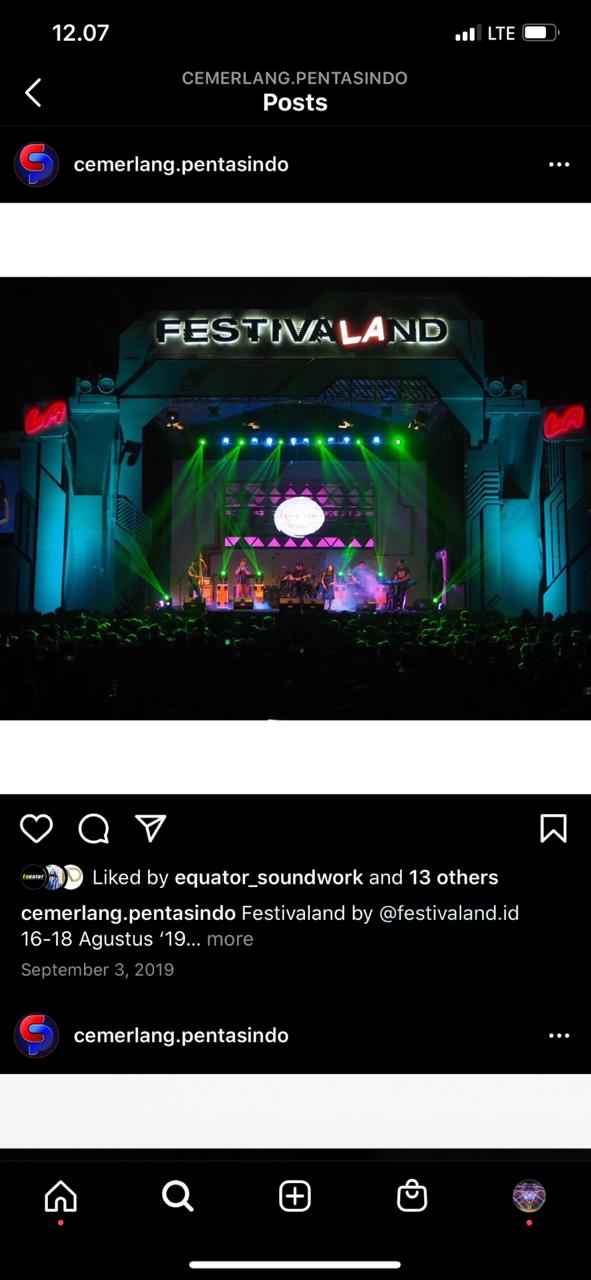 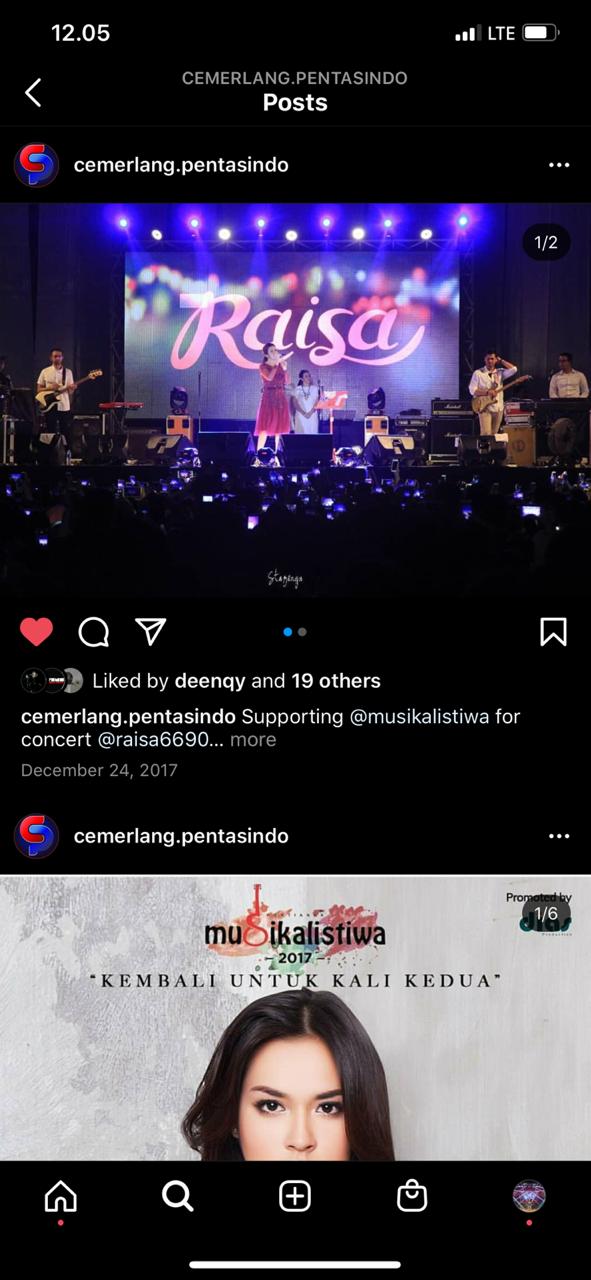 KONSER RAISA
FESTIVALAND
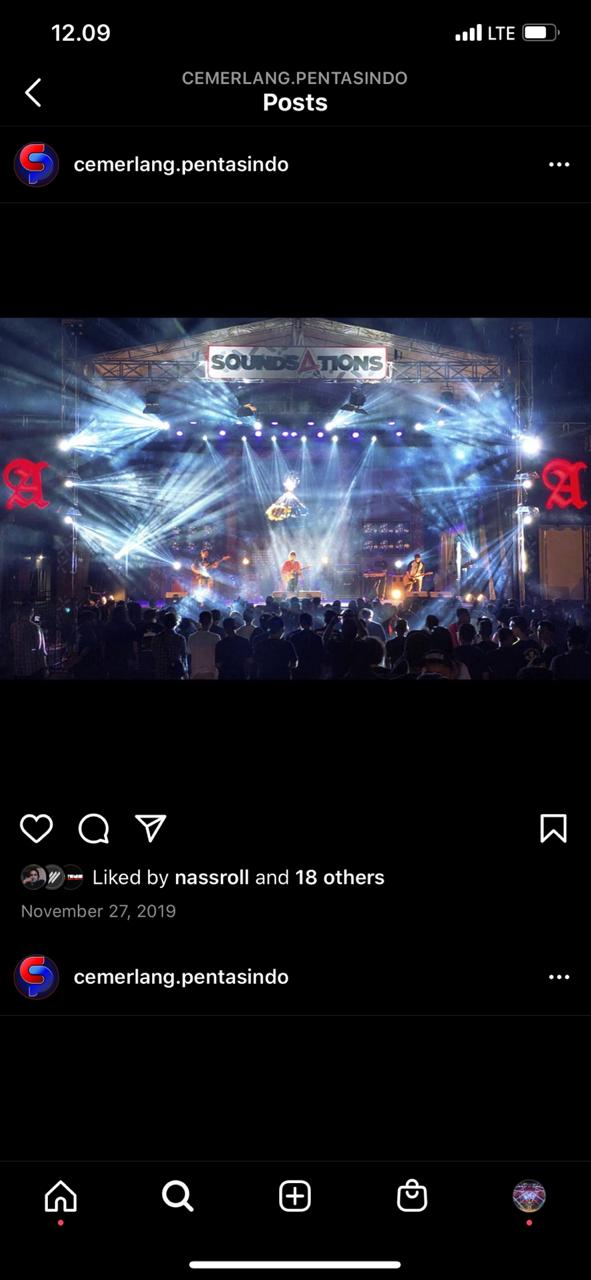 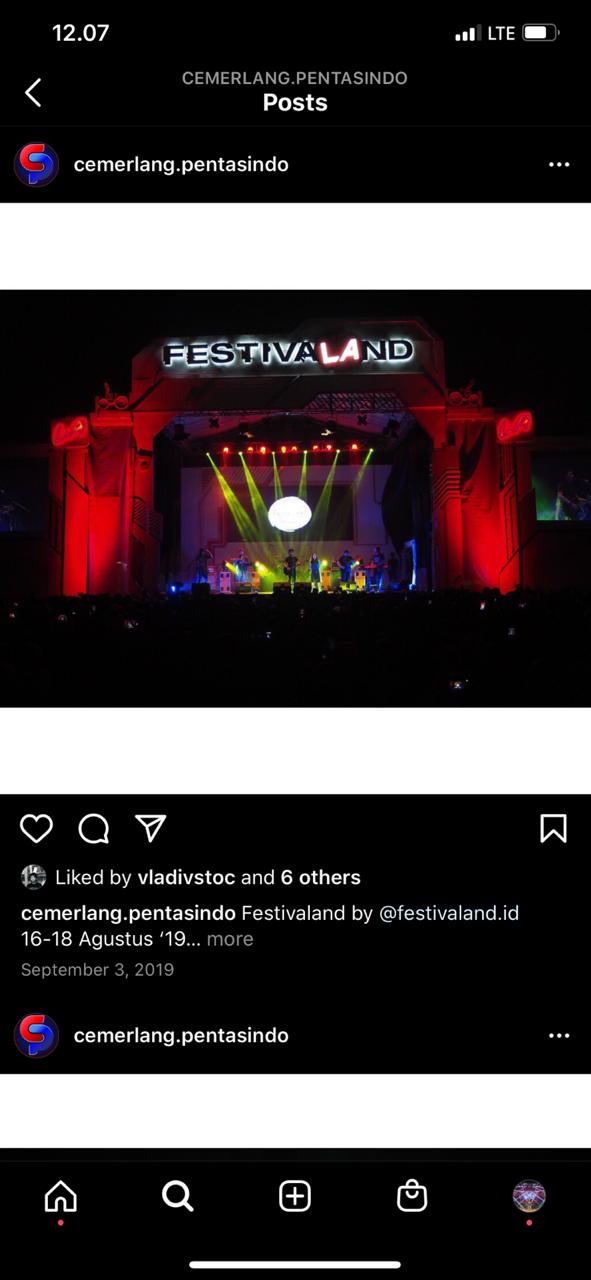 SOUNDSATIONS
SOUNDRENALINE
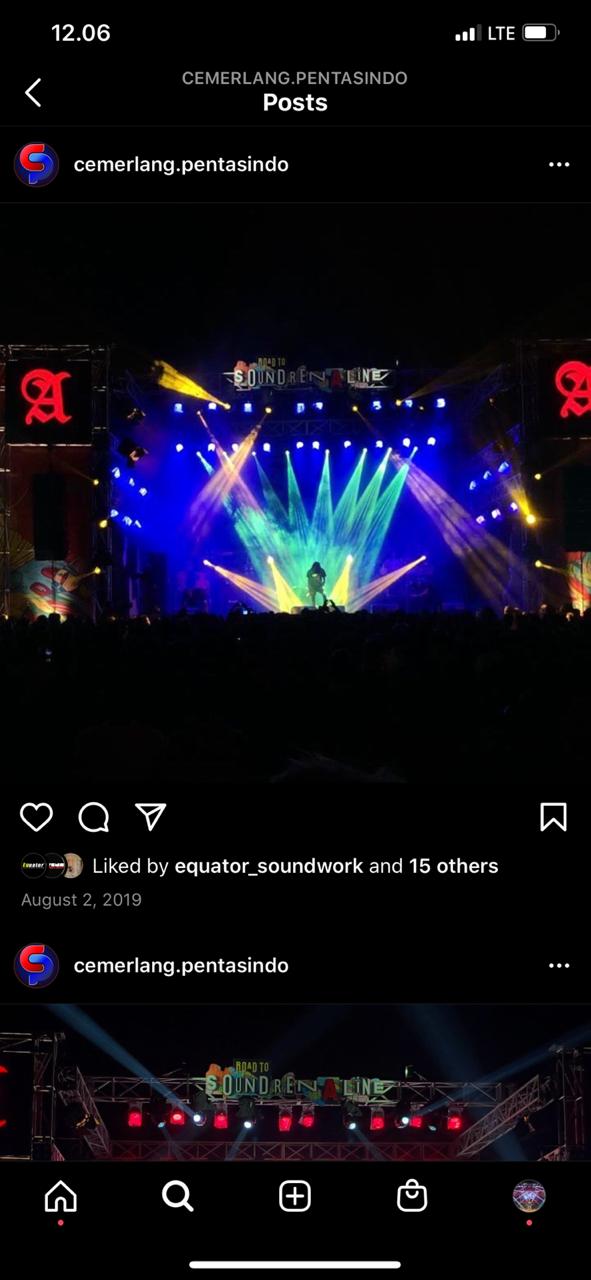 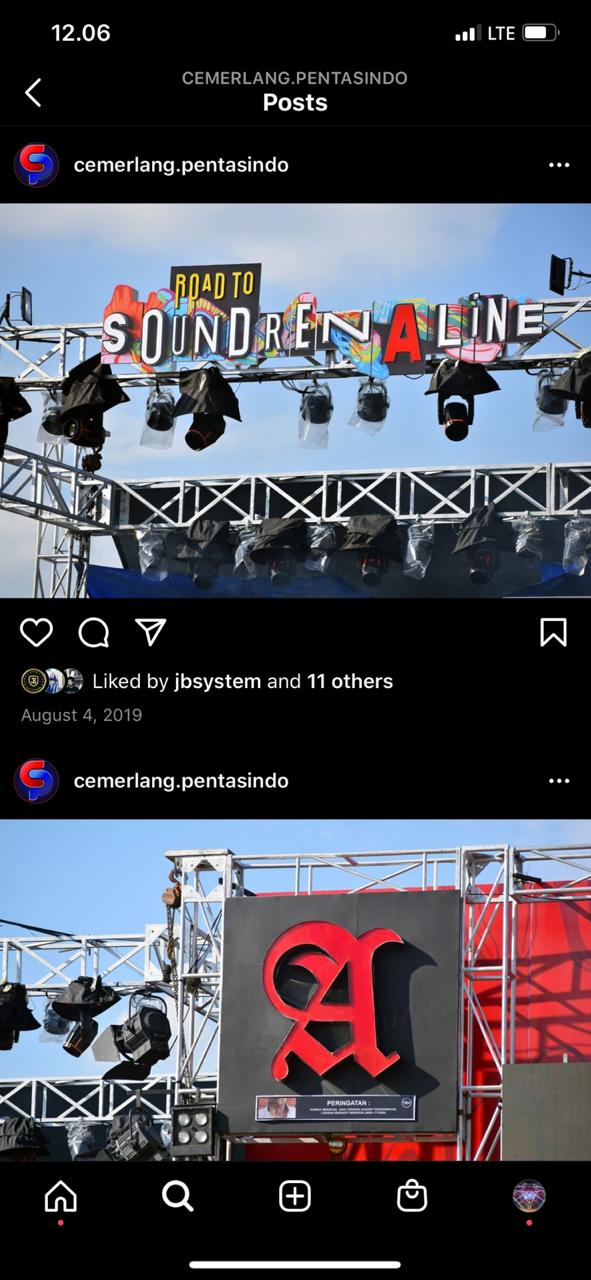 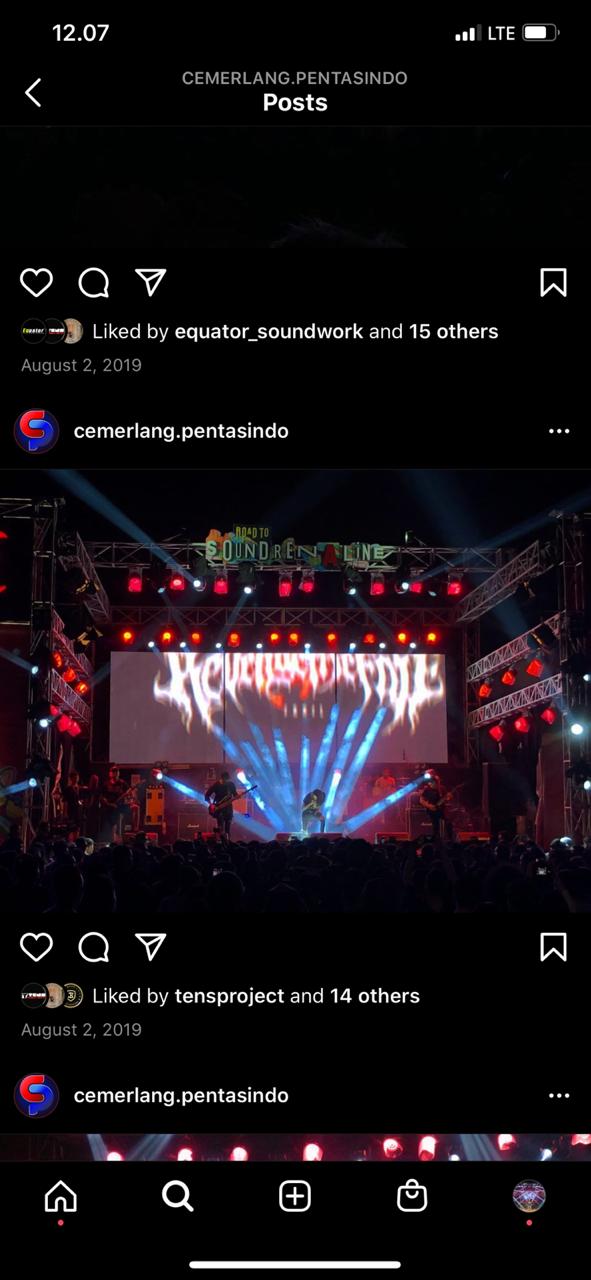 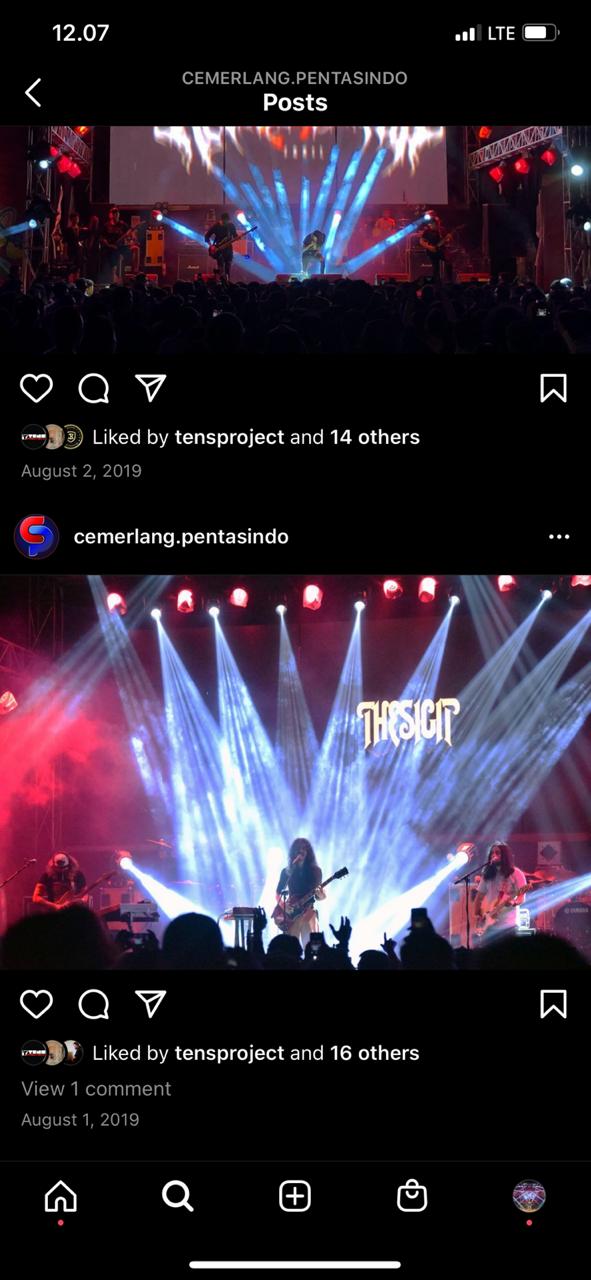 PERHITUNGAN SIMPLE BISNIS PEMBESARAN IKAN ARWANA
Harga Anakan spek biasa uk 8-10cm 1,6jt/ekor
Minimal pembelian 1 partai (biasa nya 20 ekor)
Total modal ikan Rp.32.000.000
Akuarium 2 unit Rp. 2.000.000
Mesin & filter Rp.600.000
Heater Rp.200.000
Pakan 1bulan Rp.200.000 x 3 bulan = Rp.600.000
Listrik Rp.100.000/bulan x 3 bulan = Rp.300.000
Panen 3 bulan uk 17-20cm 2,5jt/ekor
20 ekor x 2,5jt = Rp.50.000.000
TOTAL PENJUALAN Rp.50.000.000
LABA = JUAL - MODAL
LABA = 50jt – 35,7jt = 14.300.000
MODAL AWAL KESELURUHAN Rp.35.700.000
PERSENTASE = LABA / TOTAL PENJUALAN
PERSENTASE = (14,3jt/50jt)*100=28,6%
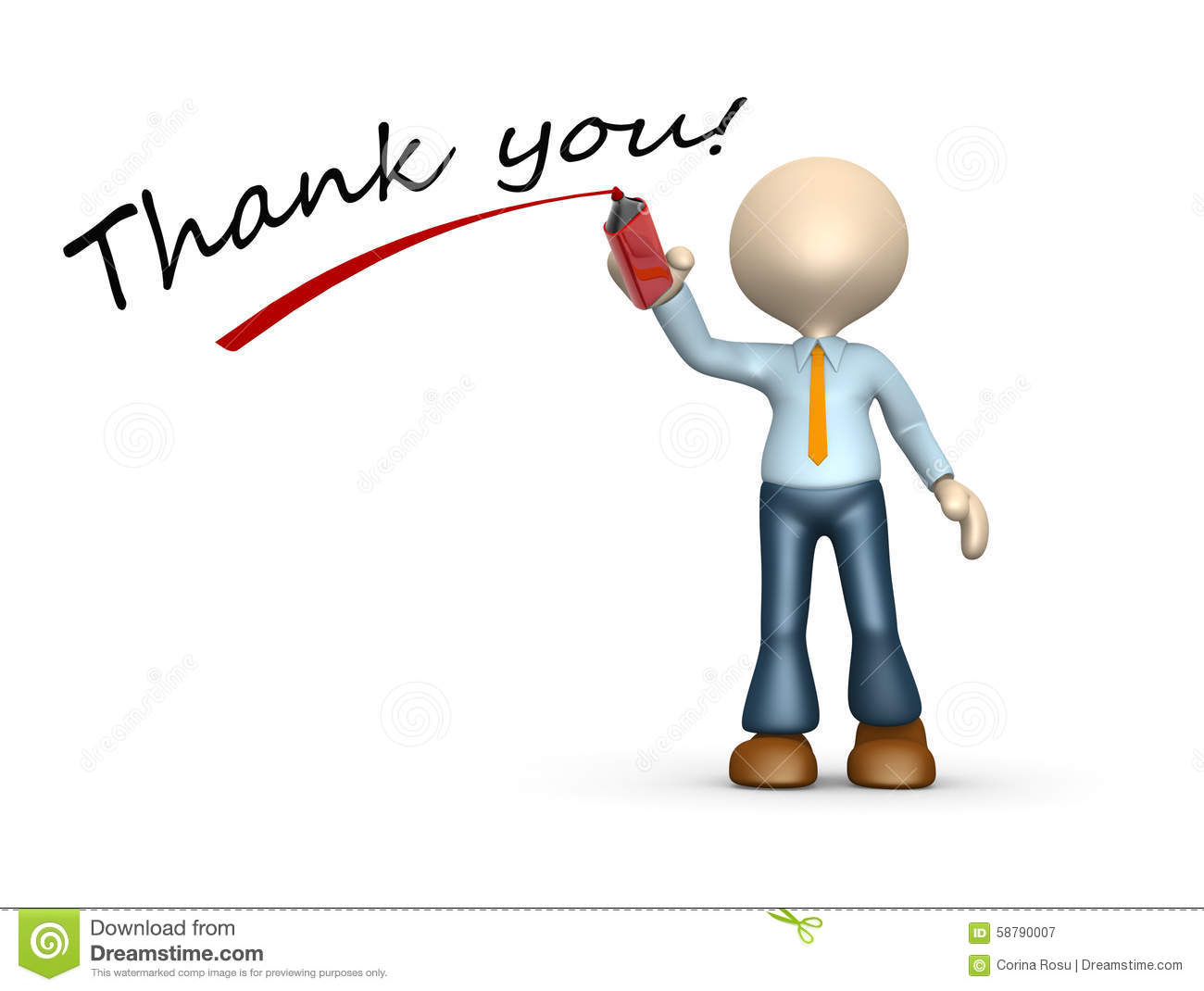 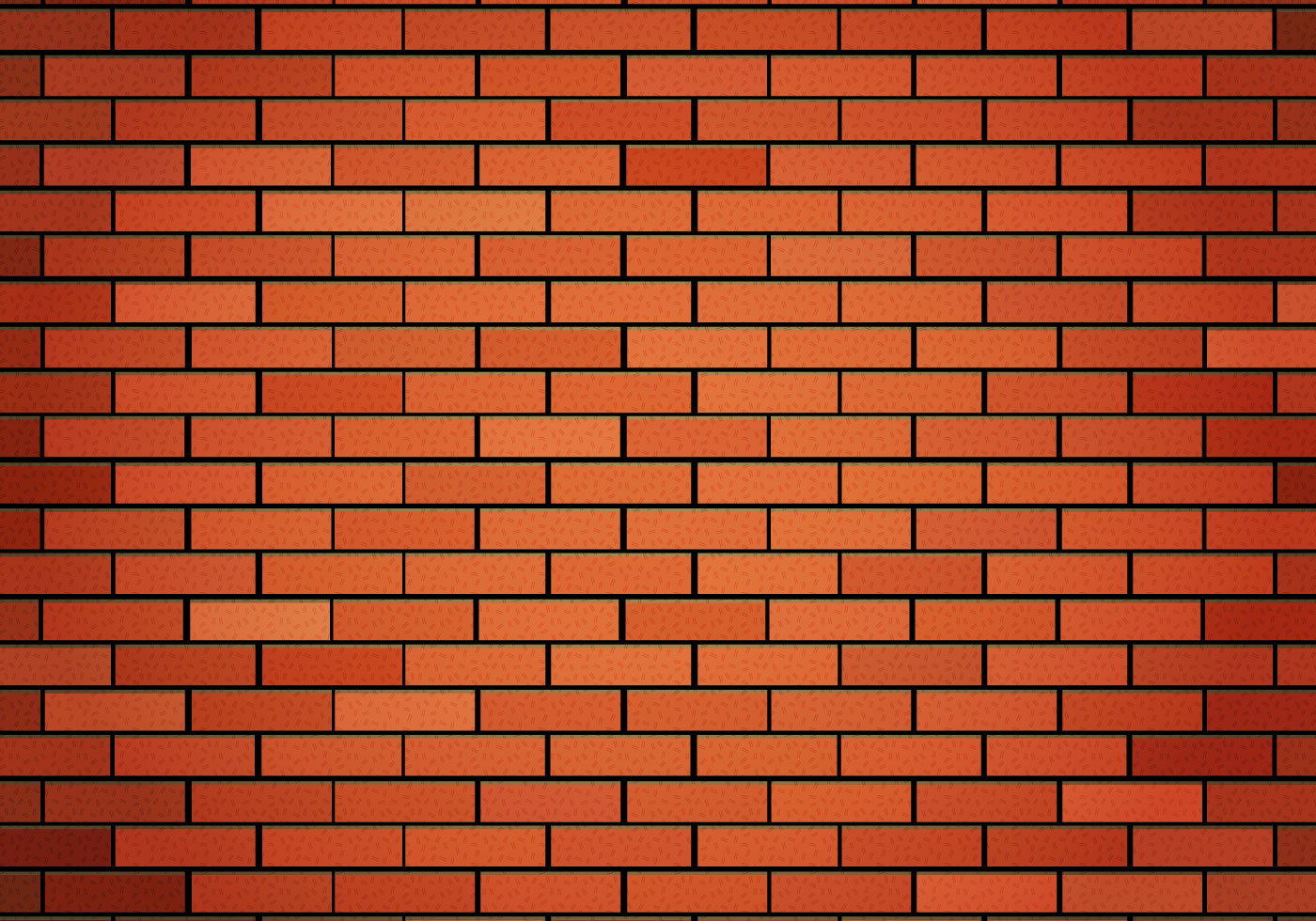